Pierre DELAVUE
CONTACTO
000 111 333
name@mail.com
12 Street Name, Madrid
España
Director Creativo
HABILIDADES
IDIOMAS
Inglés
Francés
Chino
ESTUDIOS
EXPERIENCIA LABORAL
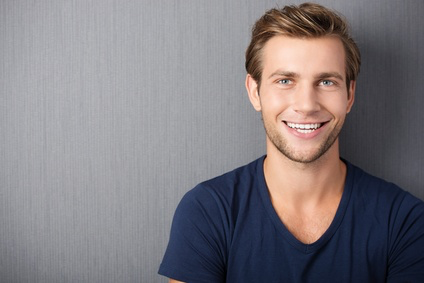 Lorem ipsum dolor sit amet, consectetur adipiscing elit. Morbi tristique sapien nec nulla rutrum imperdiet. Nullam faucibus augue id velit luctus maximus. Interdum et malesuada fames ac ante ipsum primis in faucibus. Etiam bibendum, ante nec luctus posuere.